المحاضرة الرابعة
العوامل المؤثرة في النمو 2
العوامل البيئية بعد الولادة
هناك عدد من العوامل التي يتعرض لها الفرد بعد الولادة, وهي أكثر تعدداً من العوامل التي تحدث أثناء الحمل.
العوامل البيئية بعد الولادة
1- التغذية:
يظل الغذاء ذا أهمية في النمو بعد الولادة؛ ولكن خطورة نقص التغذية تقل بعد نهاية العام الأول.
أمّا النقص الشديد خلال العام الأول تكمن خطورته في التأثير على نمو الدماغ, والذي لا يمكن تعويضه بعد ذلك.
العوامل البيئية بعد الولادة
2- الأمراض والحوادث التي يتعرض لها الفرد:
تقسم إلى نوعين من حيث التأثير:
أ- تأثير مباشر.
ب- تأثير غير مباشر.
ومن أكثر الحوادث التي يتعرض لها الأطفال حوادث الميلاد, ومن أهمها التدخل الطبي لإخراج الجنين باستخدام جهاز الجفت.
العوامل البيئية بعد الولادة
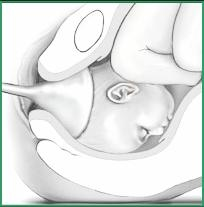 العوامل البيئية بعد الولادة
3- أسلوب التنشئة الأسرية:
النمو لا يقتصر على الجانب الجسمي فحسب, بل يشمل عدد من الجوانب الأخرى كالعقلي والانفعالي والاجتماعي.
نمو هذه الجوانب يتأثر كثيراً بما يتلقاه الفرد من تنشئة اجتماعية تبدأ بالأسرة.
العوامل البيئية بعد الولادة
4- عمر الوالدين:
يكون تأثير عمر الوالدين غير مباشر تبعاً للمرحلة التي يمر بها كل منهما فقد يكونان في مرحلة الشباب أو مرحلة الكهولة, وقد يدخل الأب مرحلة الشيخوخة والابن لا زال طفلاً.
العوامل البيئية بعد الولادة
5- الوضع الاقتصادي والتعليمي للأسرة:
بينت العديد من الدراسات أن أسلوب التنشئة الذي يتبعه الوالدان ذو المستوى التعليمي العالي يختلف عما يتبعه الوالدان ذوي التعليم البسيط.
يركز كل منهما على جوانب مختلفة؛ مما ينعكس أثره على النشأ.
العوامل البيئية بعد الولادة
6- ترتيب الميلاد:
يرتبط بعدة عوامل هي:
أ- عمر الوالدين.
ب- الاهتمام.
جـ- خبرة الوالدين.
د- حجم الأسرة.
العوامل البيئية بعد الولادة
7- الوسط الاجتماعي العام:
يخرج هذا العامل عن نطاق الأسرة المحدود ليشمل المجتمع الخارجي العام, فهو يؤثر على الفرد بطريقة مباشرة أو غير مباشرة.
على سبيل مثال: تأثير كل من الأصحاب, ووسائل الإعلام على اختلافها, وما يسود في المجتمع من أفكار وعادات وتقاليد.
الغدد الصماء
للغدد الصماء جانب فسيولوجي تؤدي الوراثة دوراً هاماً فيه, وتلعب فيه العوامل البيئية دوراً لا يستهان فيه أيضاً.
والهدف الأساسي من الحديث عن الغدد الصماء في هذا الفصل هو معرفة تأثيرها على نمو الطفل وسلوكياته.
الـــغــــــدد
الغدد
الغدد الصماء
الغدد الصماء
1- الغدة النخامية:
يطلق عليها سيدة الغدد, لأنها تتحكم ببقية الغدد الصماء بالجسم.
يفرز الفص الأمامي منها هرمون النمو, حيث يتحكم بالنمو الطولي للفرد وتأثيرها يترتب عليه توقيت خلل إفرازه.
زيادته في الطفولة والمراهقة= تسارع غير طبيعي في طول الفرد ( عملقة ).
نقصه في الطفولة والمراهقة= تأخر النمو الطولي وقد يسبب القماءة أو القزامة.
الغدد الصماء
2- الغدة الصنوبرية:
تشبه حبة الصنوبر, لها علاقة بالساعة البيولوجية للجسم.
تفرز هرمون الميلاتونين.
التحكم في نمو الغدد الجنسية أثناء الطفولة.
الغدد الصماء
3- الغدة الدرقية:
تفرز هرمون الثيروكسين الذي ينظم عملية التمثيل الغذائي وتحويل الغذاء إلى طاقة.
تأثير خلل هذا الهرمون يرتبط بالتوقيت الذي حصل فيه هذا الخلل.
نقص خلال الحمل والسنة الأولى= ضعف نمو الدماغ.
نقص بعد العام الأول= تأخر في النمو, ترهل الجسم, الكسل والبلادة, ترهل جفون العين.
الغدد الصماء
3- الغدة الدرقية:
زيادة في الطفولة= سرعة غير طبيعية في النمو, نحافة, زيادة في النشاط, جحوظ العينان.
نقص لدى الكبار= ترهل الجسم, بطء الاستجابة جفاف الجلد, تساقط الشعر ( ميكسديما ).
زيادته عند الكبار= نحافة, عصبية, جحوظ في العينين, كثرة الحركة, ورعشة في الأطراف (جريفز).
الغدد الصماء
4- الغدد جارات الدرقية:
تفرز هرمون الباراثيرود الذي يتحكم في مستوى الكالسيوم والفسفور في الجسم.
نقصه = اختلال في الجانب الانفعالي كالتهيج العصبي والقلق والضيق والتوتر.
زيادته= لين وتشوه في عظام الطفل.
الغدد الصماء
5- الغدة الثيموسية ( الزعترية ):
كف نشاط الغدد الجنسية أثناء الطفولة.
يضمر حجمها بعد البلوغ.
لها علاقة بمناعة الجسم ضد الأمراض.
الغدد الصماء
6- الغدتان الكظريتان :
تفرز هرمون الإدرينالين ( هرمون الانفعال ) يهيأ الفرد لمواقف الغضب والخوف.
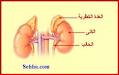 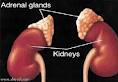 الغدد الصماء
7- الغدد الجنسية ( التناسلية ):
هما الخصيتان عند الرجل والمبيضان عند المرأة.
الهرمونات التي تفرزها هذه الغدد مسئولة عن ما يميز الذكور عن الإناث من الخصائص النفسية والجسمية.
هرمون الاستروجين والبروجسترون عند الإناث.
وهرمون التستسترون عند الذكور( نمو الصفات الذكرية, نمو الحنجرة, وخشونة الصوت, عرض المنكبين, ظهور شعر الذقن).
الغدد الصماء
- يفرز المبيض نوعين من الهرمونات الجنسية الأنثوية: الإستروجين والبروجسترون.
الاستروجين: مسئول عن نمو وتطور أعضاء التناسل في المرأة, وظهور الصفات الجنسية الأنثوية الثانوية ( رقة الصوت, بروز النهدين, ترسب الدهون في الفخذين والأرداف), وتهيئة جدار الرحم لاستقبال البويضة المخصبة.
البروجسترون: هرمون الحمل فهو يتعاون مع الاستروجين في تهيئة جدار الرحم لاستقبال البويضة المخصبة, والمحافظة على الجنين, يمنع نضج حويصلات المبيض أثناء الحمل ووقف الدورة الشهرية, لذا يعتبر مادة فعالة لمنع الحمل.
المراجع
1- المفدى, عمر عبد الرحمن ( 1423 ). علم نفس المراحل العمرية. الرياض: مطبعة دار طيبة.

2- عبد الفتاح, رشدي فتوح ( 1988 ). أساسيات عامة في علم الفسيولوجيا. ذات السلاسل للطباعة والنشر.